ACR DUES: PROFESSION INSURANCEWITH A GREAT ROI
William T. Thorwarth MD, FACR
ACR DUES: “PROFESSION INSURANCE”WITH A GREAT ROI
Again, I confess to having belonged to a practice 
which paid ACR dues for all via “group pay”. 
We told all recruits it was to insure their future.

I will circulate these slides for your use.
Looking at the FactsPercentage of a Radiologist’s Income
Using $900 per year (dues have not increased in 8 years)
Income range:
$300K/year – ACR dues equals 0.30%
$400K/year – ACR dues equals 0.23%
$500 K/year – ACR dues equals 0.18%
But wait, this can be paid pre-tax by your practice so what is the post-tax cost?
Using $900 per year, assuming a 45% tax bracket (Fed/State)
Income range:
$300K/year – ACR dues equals 0.30%         0.17%
$400K/year – ACR dues equals 0.23%         0.13%
$500 K/year – ACR dues equals 0.18%        0.10%
Ignoring all of the Member Benefits (Discounted/Free CME, Discounts on Registries/MIPS Reporting, etc.) Focusing just on 2 ACR led Successes of Reclaimed Reimbursement
2015 CMS MPPR reduced from 25% to 5% 
Estimated impact (ongoing) of $50 M per year = approx. $2500 per radiologist per year
2021-2024 Impact of ACR Coalition to Mitigate CMS Cuts
Estimated total impact of $1.6B = approx. $46,000 per radiologist
CPT and RUC AdvocacyMonitoring All CMS Federal Rules and Other Agencies
Extraordinarily talented and dedicated volunteers and staff working uncountable hours 
Assuring complete code set and working for appropriate reimbursement at every meeting.
Commenting on any action that may impact radiology
Who Reaps the Benefits?You and your colleagues!
Produces NO revenue for the ACR
Ensures your practices thrive
Allows you to provide great care to your patients.
ACR Strategic Plan Overarching Goal“ACR is Indispensable to all Potential Members”
My belief is that this is a statement, not a goal. 
ACR IS Indispensable
 but we have to assertively convince the eligible non-members.
Recruit Your non-Member Colleagues
Ask “Isn’t the Future of Their Reimbursement and
Their Ability to Provide High Quality Care
To Your Patients Worth
0.1-0.17%?”
They Are Enjoying the Benefits
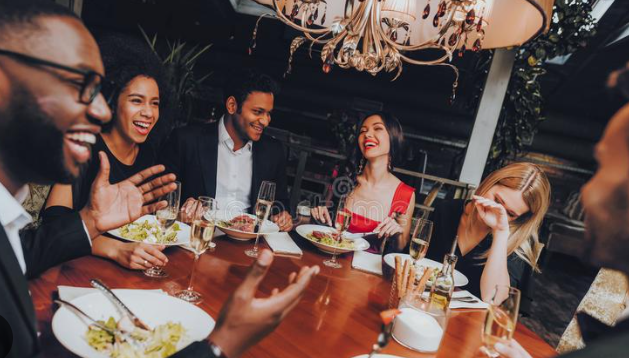 Full spectrum of course topics
[Speaker Notes: You and 2 of your partners and spouses go out to dinner. All enjoy the benefits of a good meal and a few bottles of wine.]
Ask those Colleagues to Join in Covering the “Meal”
[Speaker Notes: When the check comes, 2 of you promptly put your credit cards on the table but the 3rd says “Thanks for the meal but I think I will pass on paying my share.”]